MIGRATION POLICY  IN  A EUROPEAN  CONTEXTHungary in a nutshell
Presented by Boldizsár Nagy,
SPP 2015
History
Hungary, mainly source country 
1848, 1919-20, pre- second World War period, 1948, 1956, continuous trickle 1957 – 1989

Dramatic turn: 1988 – 89: people fleeing Ceaușescu’s dictatorship in Romania
1991-95 Balkan war refugees
1998: first real asylum law, abolition of the geographic  limitation
2004 Accession to the EU (before it: harmonisation with the then EU law)
2007 adoption of the presently applicable asylum law (with later amendments)
2013: introduction of the „asylum detention”
2013- 2015 major surge in asylum seekers’ numbers
Hungarian statistics
Source:  own collection based on  OIN Yearly booklets and UNHCR data
Fresh datairregular Migrants intercepted in May 2015
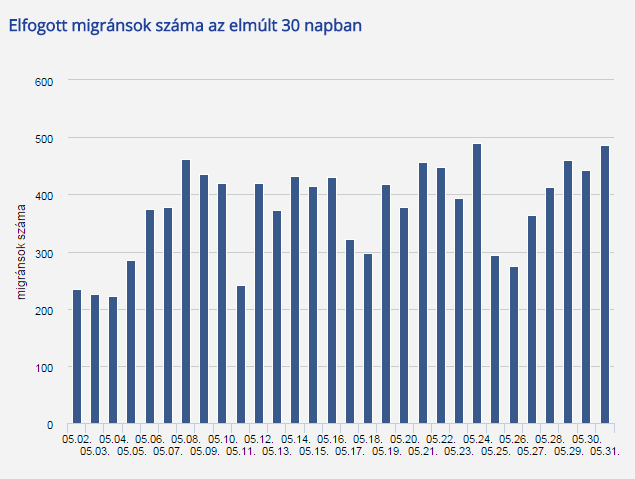 Source: http://www.police.hu/hirek-es-informaciok/hatarinfo/elfogott-migransok-szama   20150601)
The Hungarian Refugee and Beneficiary of Subsidiary Protection Status determination Procedure
Preliminary 
examination
Detailed examination (of the merits)
Judicial review
Application
8  Days
Judicial review
30  days
60 + 30  days
45 working days
Administrative procedure
Judicial procedure
Critical issues
Absconding
Safe third country (Serbia)
Detention
Conditions during the procedure
Dublin returns to Hungary
Limited appeal
(Lack of real) integration
THANKS!
BOLDIZSÁR NAGY  E-mail: nagyb@ceu.edu www.nagyboldizsar.hu CEU IRES Budapest, 1051Nádor u. 9. Tel.: +36 1 242 6313